第5章 網路行銷的策略
學習目標
本章將介紹傳統行銷、網路行銷與社群行銷在策略方面的作法，包括傳統行銷的環境、STP、BCG 矩陣、網路行銷與社群行銷的策略制定等，而這也是網路行銷規劃的基礎。
希望透過此章的介紹，可建立讀者對於策略的概念，並能更了解網路行銷的內涵。
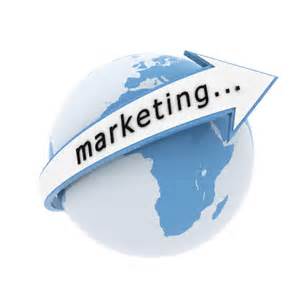 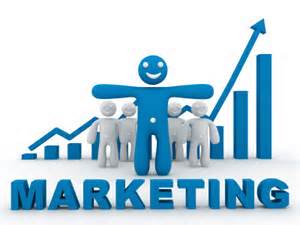 Copyright © 滄海圖書
2 / 56
第5章 網路行銷的策略
網路行銷的策略
Copyright © 滄海圖書
3 / 56
第5章 網路行銷的策略
網路行銷與我
圖 5-1　ASAP 首頁 (http://www.asap.com.tw/)
Copyright © 滄海圖書
4 / 56
第5章 網路行銷的策略
課前討論
ASAP 靠著自有車隊，得以提供 6 小時到貨的服務，讓網路消費者可以在最短的時間內取得貨品，同時塑造出自己獨特的營運模式。根據上述案例，請讀者思考下列兩個問題：
1. 網路對於傳統行銷造成哪些影響？
2. 傳統、網路與社群行銷在策略上有哪些差異？
Copyright © 滄海圖書
5 / 56
第5章 網路行銷的策略
行銷策略過程
行銷策略的制定
網路行銷的策略
社群行銷的規劃
Copyright © 滄海圖書
6 / 56
第5章 網路行銷的策略
願景
願景
目標
內部環境和外部環境(SWOT分析)
STP分析
行銷組合(4P)
評估與控制
行銷策略的制定
願景是指未來發展的方向與想要到達的境界
核心理念泛指核心價值與核心志向：
核心價值指組織奉行長久的信念；
核心志向 (Core Purpose) 則為組織存在的理由
未來景象則包括盼望未來與鮮活描述：
盼望未來 (Envisioned Future) 是清楚描繪出的目標；
鮮活描述 (Vivid Descriptions) 則具有激勵人心的效果
網路行銷的策略
社群行銷的規劃
Copyright © 滄海圖書
7 / 56
第5章 網路行銷的策略
生活上的應用
全國電子「揪感心」
全國電子專賣店近年來的廣告都會加上一句：「揪感心！」意思是非常感動、貼心的意思，並在廣告中傳達全國電子做的會比消費者期望的還要多，藉此來清楚描繪感動消費者的效果，也有效提高該公司的銷售額與獲利。
想一想：有沒有什麼廣告詞讓你印象深刻？
行銷策略的制定
網路行銷的策略
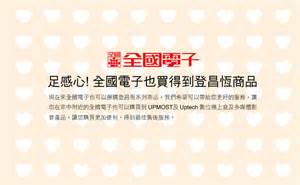 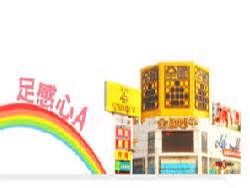 社群行銷的規劃
Copyright © 滄海圖書
8 / 56
第5章 網路行銷的策略
目標
(1/2)
願景
目標
內部環境和外部環境(SWOT分析)
STP分析
行銷組合(4P)
評估與控制
企業擬訂發展的願景之後，就要根據願景來訂立對應的目標，這是企業、群體，到個人未來期待的結果
SMART 原則，如下：
S 是具體的(Specific)
M 是可衡量的 (Measurable)
A 為可達到的 (Achievable)
R 是結果導向 (Result-oriented)
T 則是時間基礎 (Time Bound)
行銷策略的制定
網路行銷的策略
社群行銷的規劃
Copyright © 滄海圖書
9 / 56
第5章 網路行銷的策略
目標
(2/2)
願景
目標
內部環境和外部環境(SWOT分析)
STP分析
行銷組合(4P)
評估與控制
行銷策略的制定
網路行銷的策略
社群行銷的規劃
Copyright © 滄海圖書
10 / 56
第5章 網路行銷的策略
生活上的應用
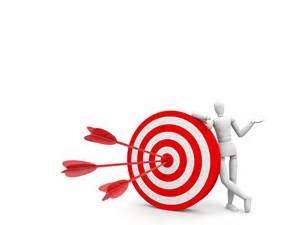 制定自己的目標

制定目標需要很明確的了解自己，藉此設立一個對自己有價值的目標。舉例來說，一個想創業的人，設立要考上公務員之目標就沒有意義，因為對他未來創業的幫助並不大。另外，要根據過去的經驗，設立比較高、困難的目標，但千萬不能好高騖遠，反而會適得其反，造成沒有努力的動力。
想一想：對於未來，你有什麼目標？
行銷策略的制定
網路行銷的策略
社群行銷的規劃
Copyright © 滄海圖書
11 / 56
第5章 網路行銷的策略
SWOT 分析
(1/10)
願景
目標
內部環境和外部環境(SWOT分析)
STP分析
行銷組合(4P)
評估與控制
行銷策略的制定
所謂 SWOT 是針對企業內/外部環境進行分析，透過內部環境找出優勢與劣勢 (SW)、外部環境則為機會與威脅 (OT)
網路行銷的策略
社群行銷的規劃
Copyright © 滄海圖書
12 / 56
第5章 網路行銷的策略
SWOT 分析
(2/10)
願景
目標
內部環境和外部環境(SWOT分析)
STP分析
行銷組合(4P)
評估與控制
1.總體環境
行銷策略的制定
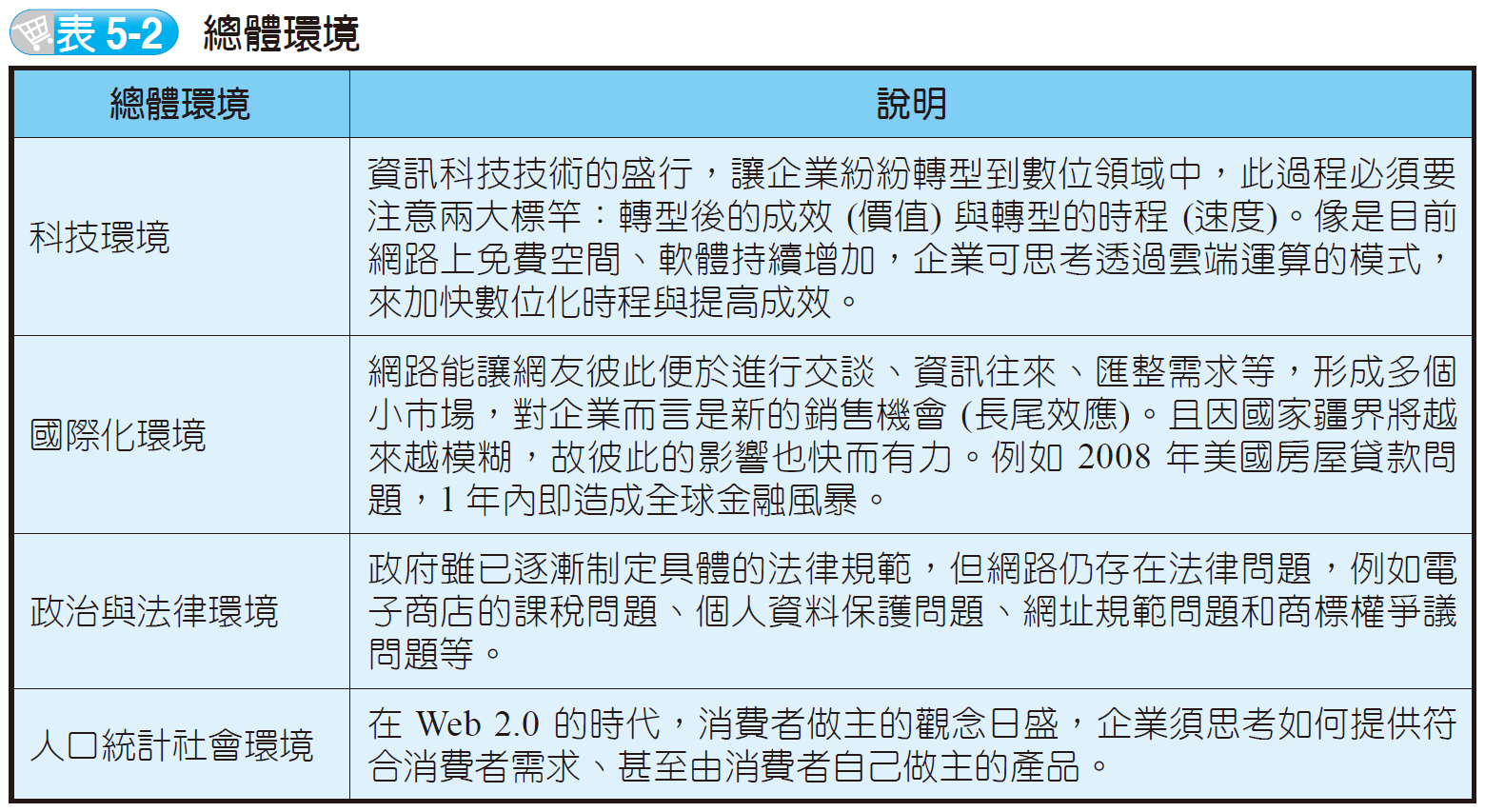 網路行銷的策略
社群行銷的規劃
Copyright © 滄海圖書
13 / 56
第5章 網路行銷的策略
SWOT 分析
(3/10)
願景
目標
內部環境和外部環境(SWOT分析)
STP分析
行銷組合(4P)
評估與控制
2.任務環境
行銷策略的制定
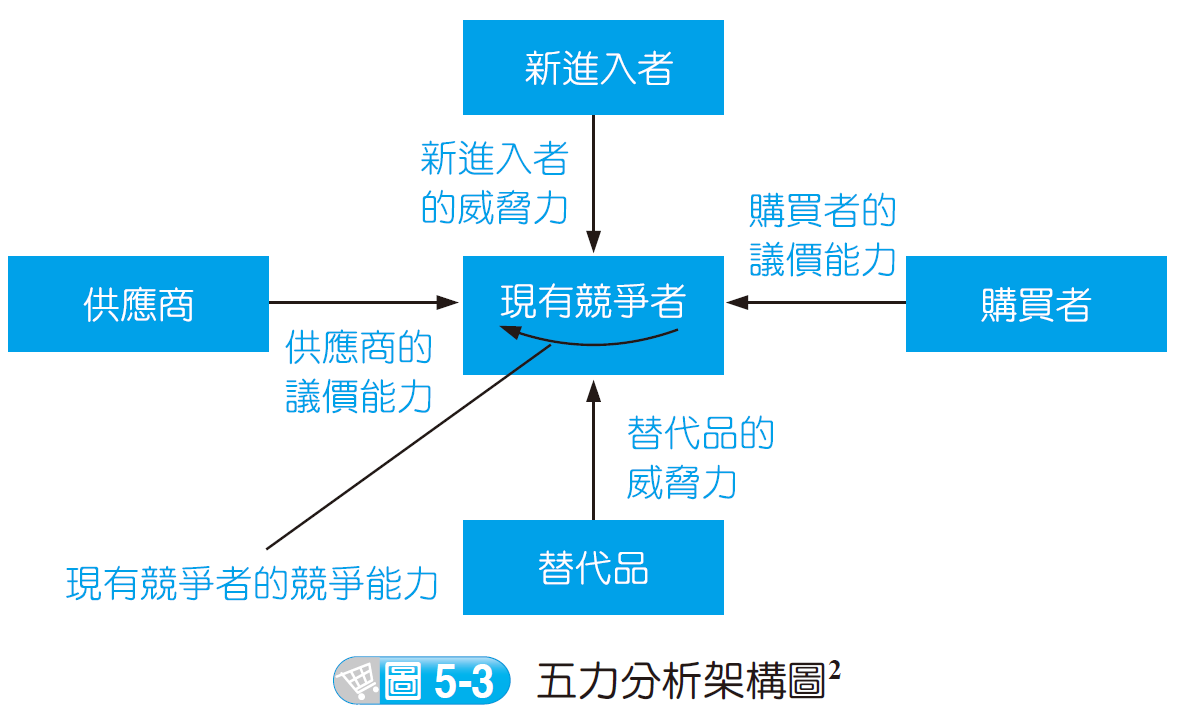 網路行銷的策略
社群行銷的規劃
Copyright © 滄海圖書
14 / 56
第5章 網路行銷的策略
SWOT 分析
(4/10)
願景
目標
內部環境和外部環境(SWOT分析)
STP分析
行銷組合(4P)
評估與控制
2.任務環境
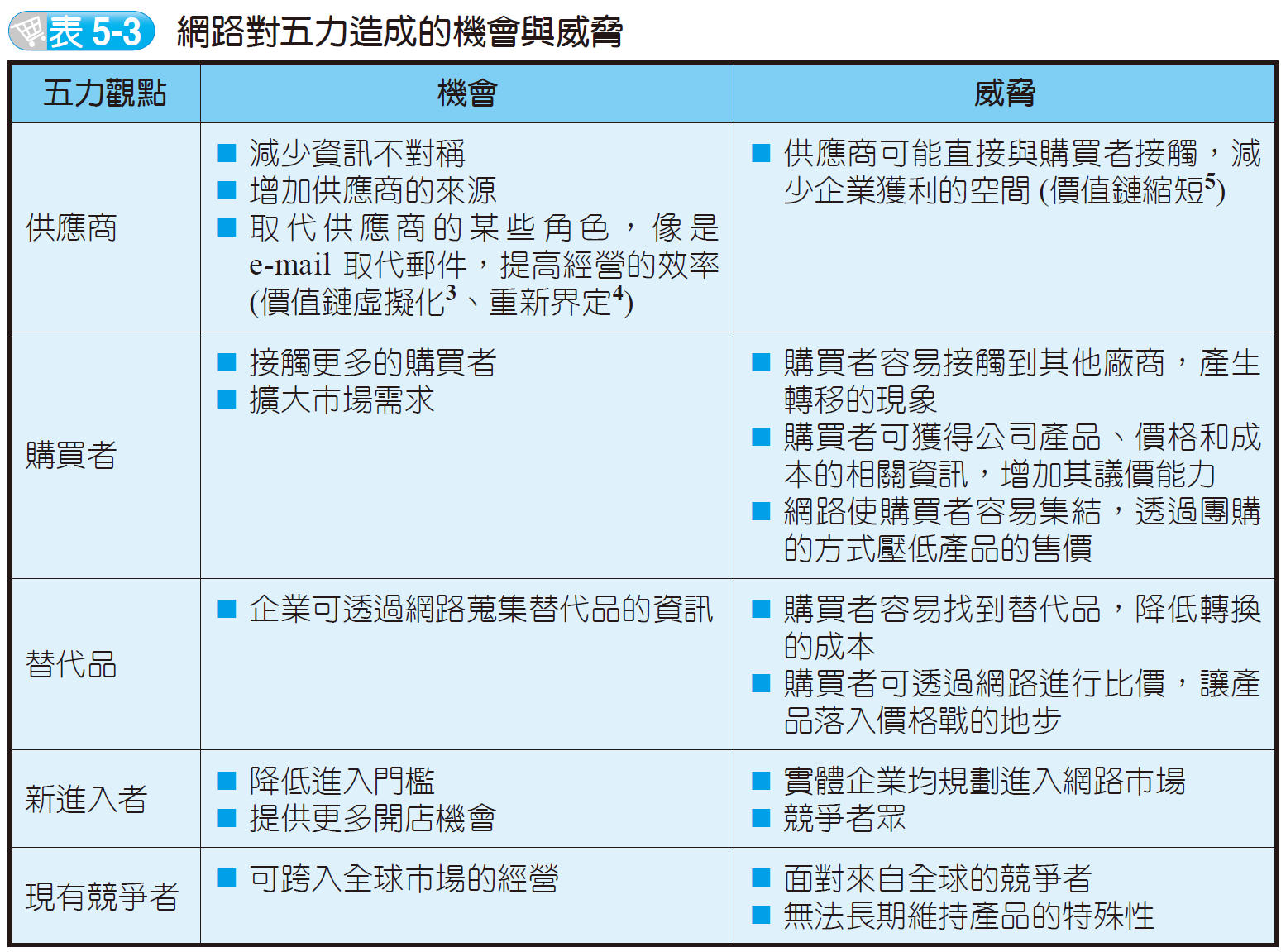 行銷策略的制定
網路行銷的策略
社群行銷的規劃
Copyright © 滄海圖書
15 / 56
第5章 網路行銷的策略
SWOT 分析
(5/10)
願景
目標
內部環境和外部環境(SWOT分析)
STP分析
行銷組合(4P)
評估與控制
2.任務環境
行銷策略的制定
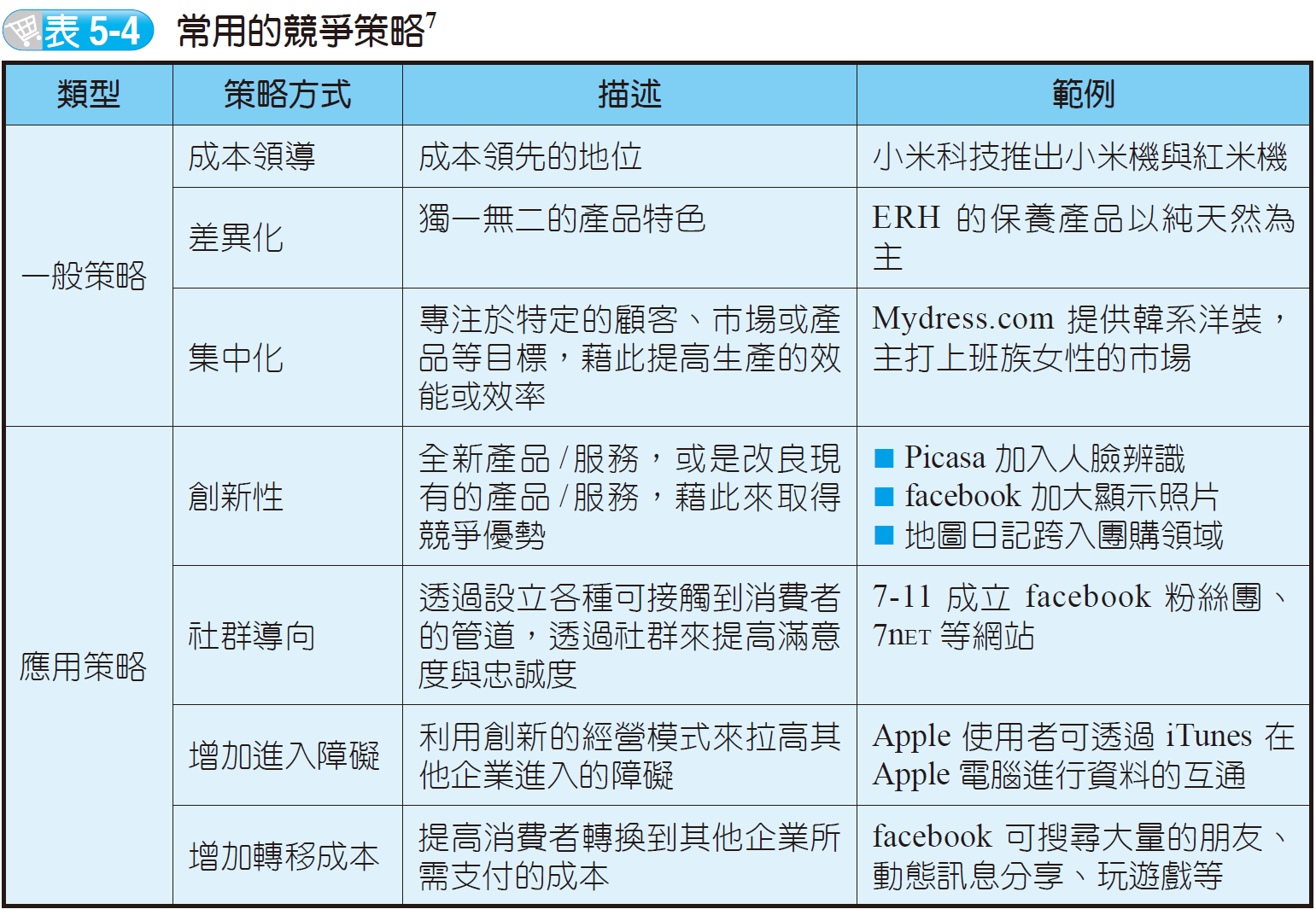 網路行銷的策略
社群行銷的規劃
Copyright © 滄海圖書
16 / 56
第5章 網路行銷的策略
SWOT 分析
(6/10)
願景
目標
內部環境和外部環境(SWOT分析)
STP分析
行銷組合(4P)
評估與控制
2.任務環境
行銷策略的制定
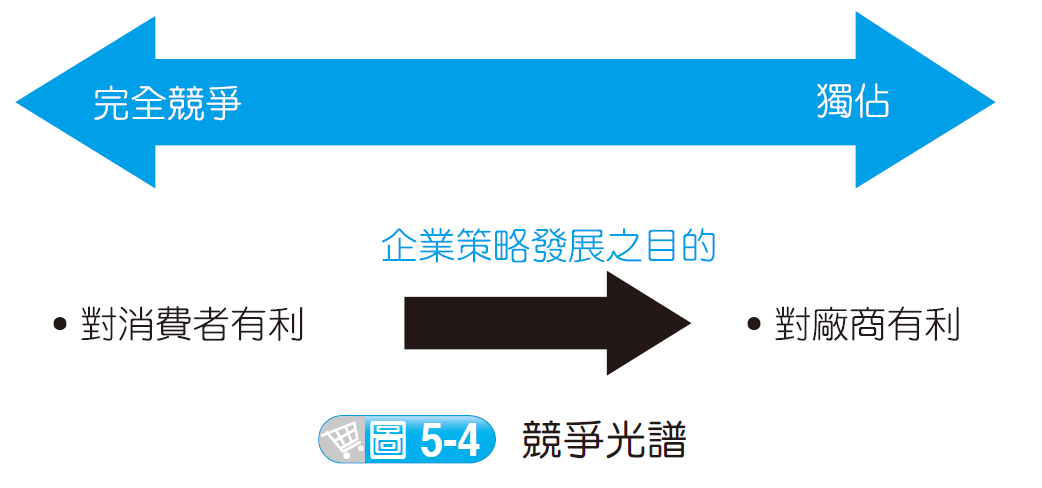 網路行銷的策略
社群行銷的規劃
Copyright © 滄海圖書
17 / 56
第5章 網路行銷的策略
SWOT 分析
(7/10)
願景
目標
內部環境和外部環境(SWOT分析)
STP分析
行銷組合(4P)
評估與控制
3.企業內部環境
價值鏈分析 (Value Chain Analysis)，將企業經營活動由投入至產出的流程區分成主要活動與支援活動，藉此來檢視每一流程對於最終產品的價值貢獻程度。
行銷策略的制定
網路行銷的策略
社群行銷的規劃
Copyright © 滄海圖書
18 / 56
第5章 網路行銷的策略
SWOT 分析
(8/10)
願景
目標
內部環境和外部環境(SWOT分析)
STP分析
行銷組合(4P)
評估與控制
3.企業內部環境
行銷策略的制定
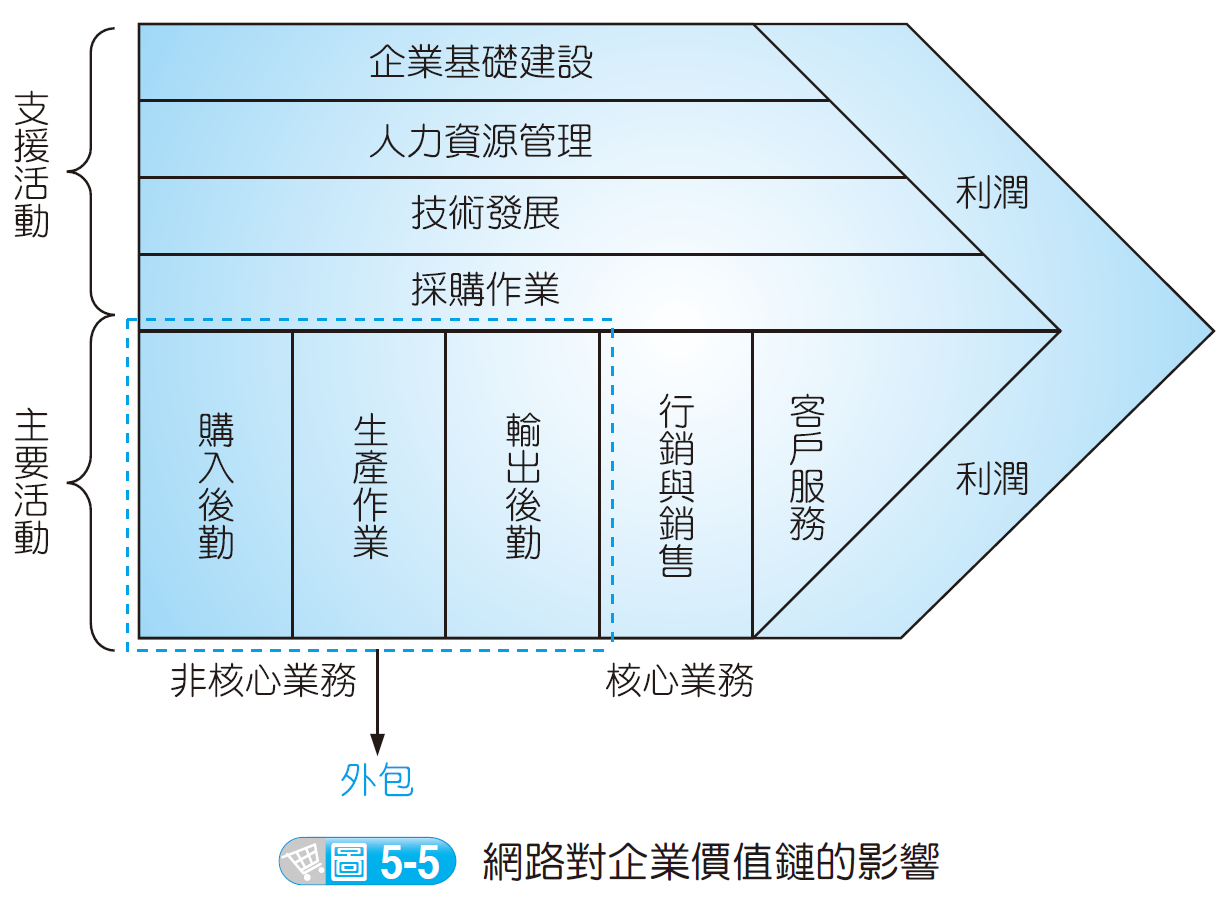 網路行銷的策略
社群行銷的規劃
Copyright © 滄海圖書
19 / 56
第5章 網路行銷的策略
SWOT 分析
(9/10)
願景
目標
內部環境和外部環境(SWOT分析)
STP分析
行銷組合(4P)
評估與控制
3.企業內部環境
行銷策略的制定
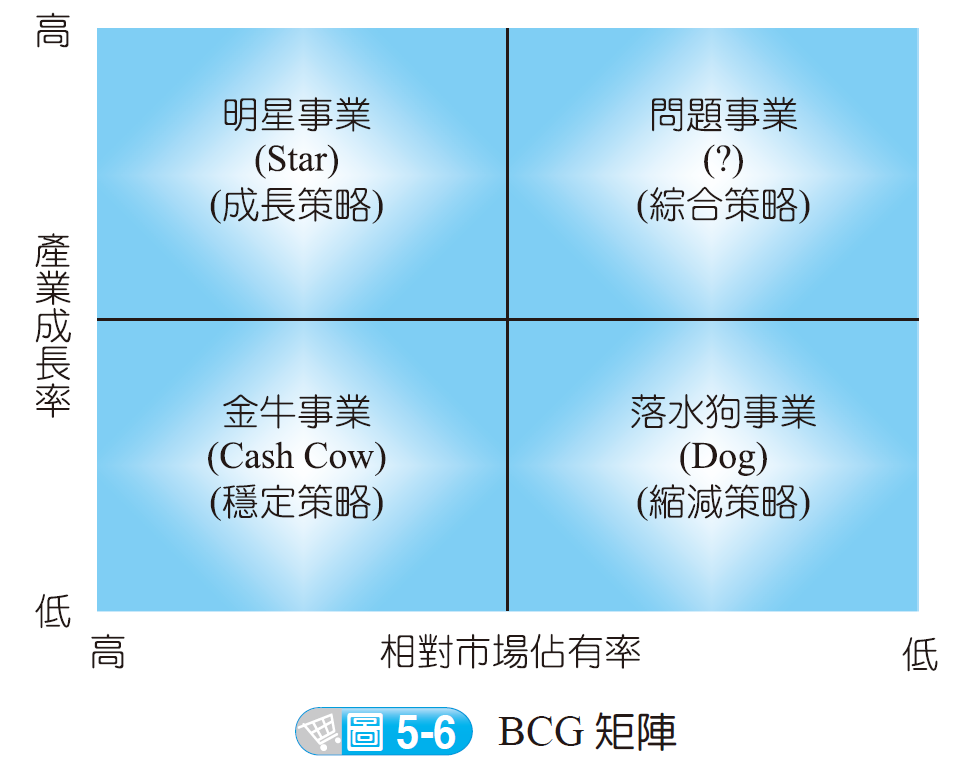 網路行銷的策略
社群行銷的規劃
Copyright © 滄海圖書
20 / 56
第5章 網路行銷的策略
SWOT 分析
(10/10)
願景
目標
內部環境和外部環境(SWOT分析)
STP分析
行銷組合(4P)
評估與控制
3.企業內部環境
行銷策略的制定
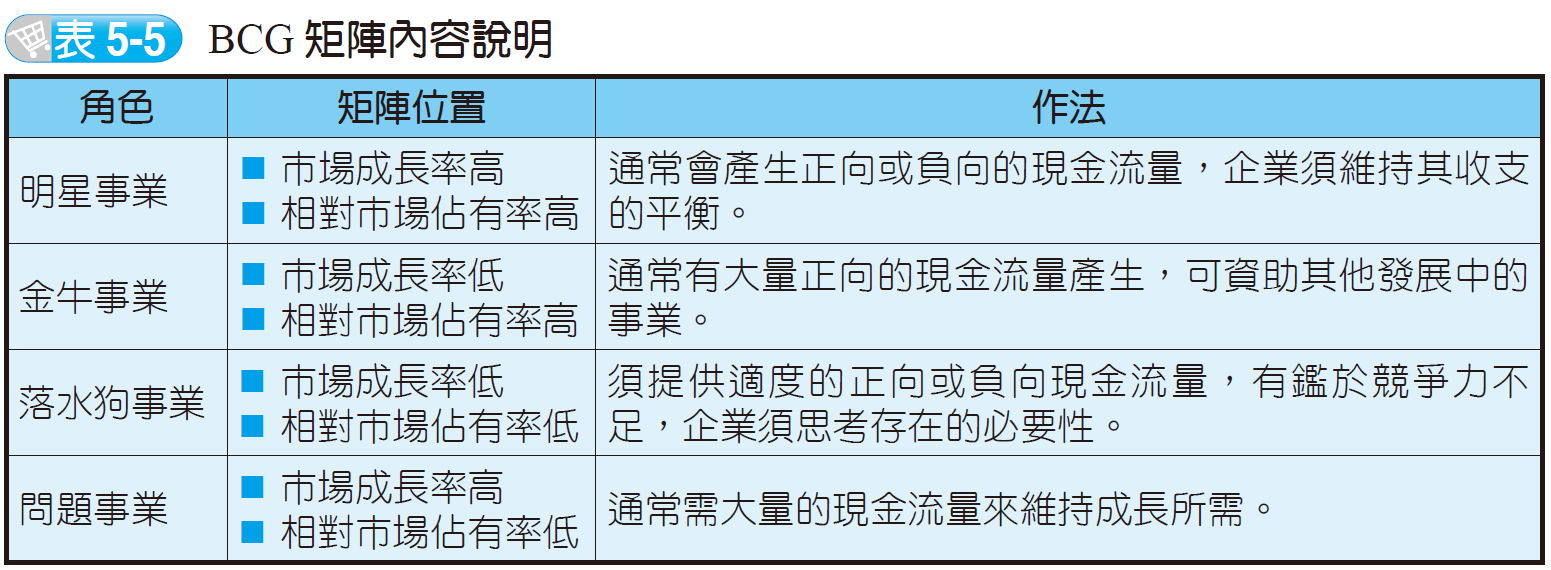 網路行銷的策略
社群行銷的規劃
Copyright © 滄海圖書
21 / 56
第5章 網路行銷的策略
生活上的應用
低價智慧型手機的出現
隨著人手一支智慧型手機，讓智慧型手機的市場已經接近飽和，許多廠商開始思考突破之道，像華碩推出 5,000 元不到的 Zenfone 手機，進軍原先被紅米機霸佔的低價市場，除了華碩之外，華為也推出空機價 4,990 元的榮耀 3C、宏達電則是在印度推出空機價低於新台幣 5,000 元的Desire 210，期待能在智慧型手機市場找出新的發展機會。
行銷策略的制定
網路行銷的策略
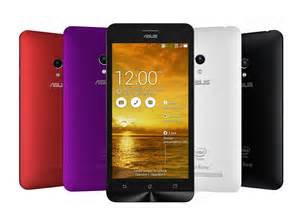 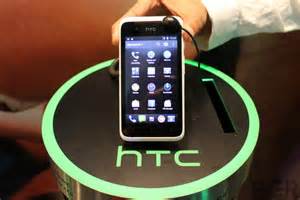 社群行銷的規劃
Copyright © 滄海圖書
22 / 56
第5章 網路行銷的策略
STP 分析
(1/6)
願景
目標
內部環境和外部環境(SWOT分析)
STP分析
行銷組合(4P)
評估與控制
STP 是市場區隔 (Segmentation)、目標市場 (Targeting) 以及產品定位(Positioning)這三個字的縮寫
行銷策略的制定
網路行銷的策略
社群行銷的規劃
Copyright © 滄海圖書
23 / 56
第5章 網路行銷的策略
STP 分析
(2/6)
願景
目標
內部環境和外部環境(SWOT分析)
STP分析
行銷組合(4P)
評估與控制
1.市場區隔 (Segmentation)
利用區隔變數將大市場分割成多個小市場
包括地理 (Geographic)、人口統計 (Demographic)、心理 (Psychographics) 及行為 (Behavioral) 等
行銷策略的制定
(1/3)
網路行銷的策略
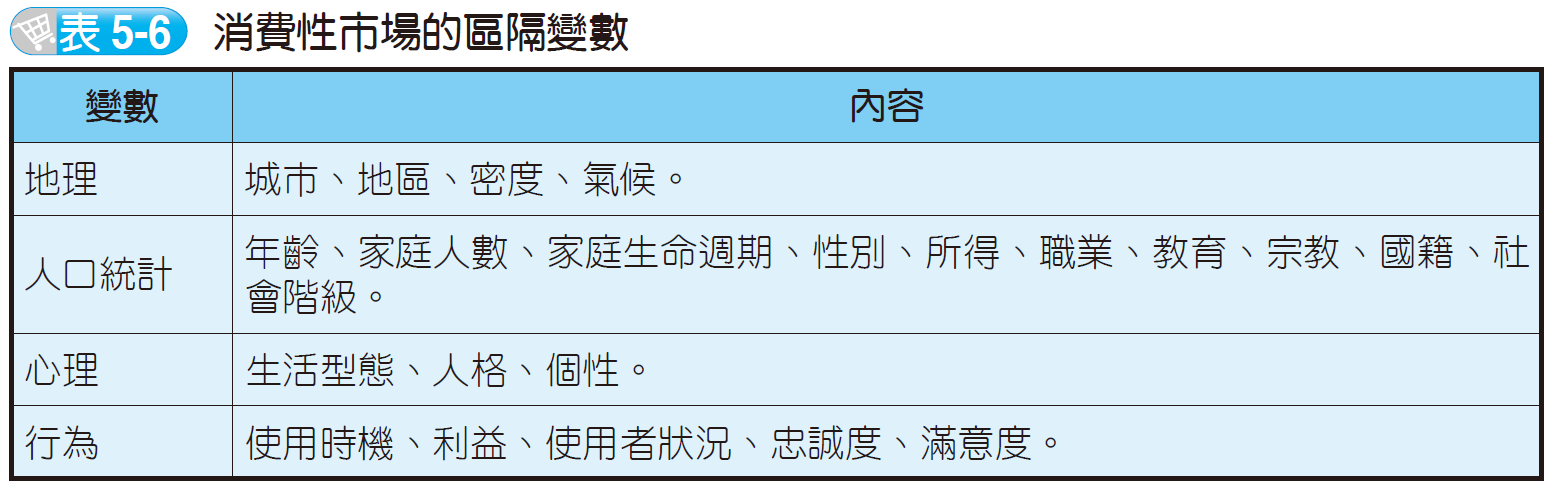 社群行銷的規劃
Copyright © 滄海圖書
24 / 56
第5章 網路行銷的策略
STP 分析
(3/6)
願景
目標
內部環境和外部環境(SWOT分析)
STP分析
行銷組合(4P)
評估與控制
1.市場區隔 (Segmentation)
工業市場的區隔變數則為顧客地點、顧客類型及交易狀況等
行銷策略的制定
(2/3)
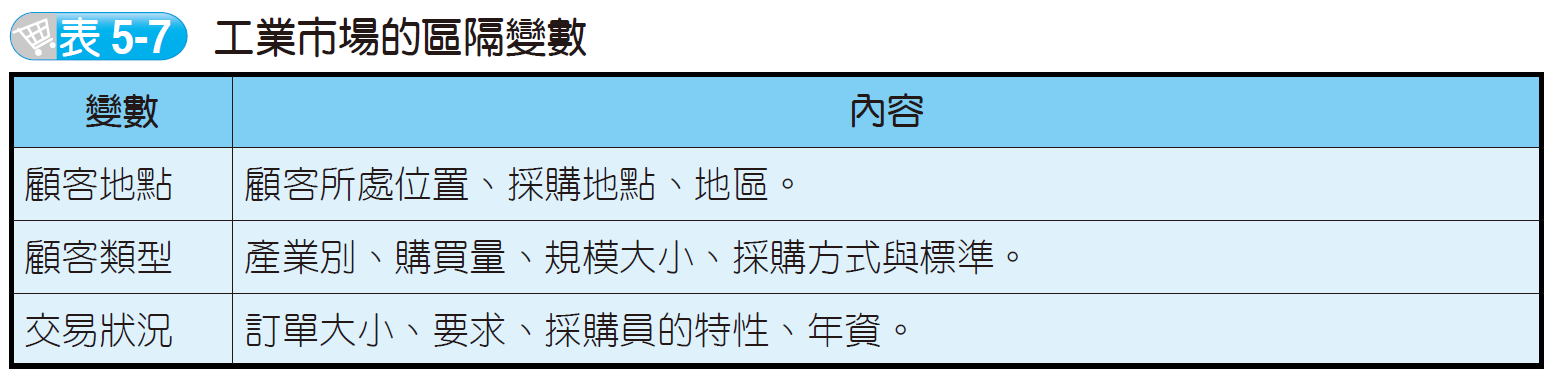 網路行銷的策略
社群行銷的規劃
Copyright © 滄海圖書
25 / 56
第5章 網路行銷的策略
STP 分析
(4/6)
願景
目標
內部環境和外部環境(SWOT分析)
STP分析
行銷組合(4P)
評估與控制
1.市場區隔 (Segmentation)
進行區隔時需要符合下列條件，包括可衡量 (Measurable)、足量性(Substantial)、可接近性 (Accessible)、可差異化 (Differentiable)、可行動性(Actionable)
行銷策略的制定
(3/3)
網路行銷的策略
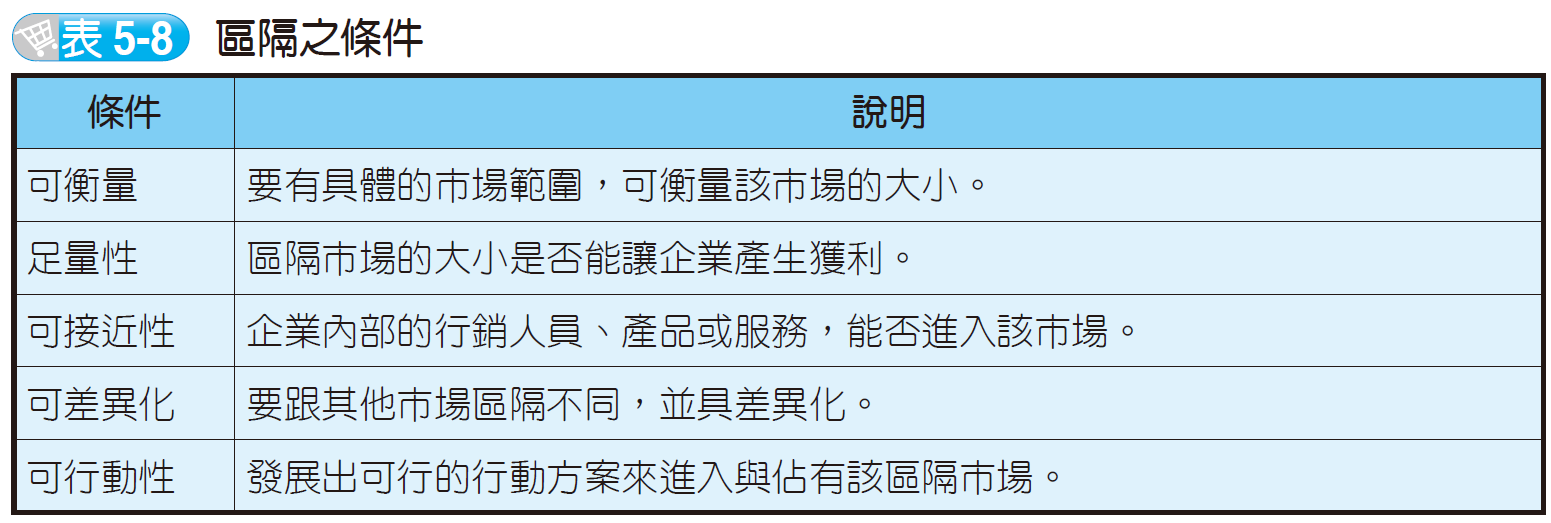 社群行銷的規劃
Copyright © 滄海圖書
26 / 56
第5章 網路行銷的策略
STP 分析
(5/6)
願景
目標
內部環境和外部環境(SWOT分析)
STP分析
行銷組合(4P)
評估與控制
2.目標市場 (Targeting)
企業將市場區隔出不同的小市場後，需要從中選定一個或多個市場，以做為企業發展的目標市場，通常可以採用無差異行銷 (Undifferentiated Marketing)、差異行銷 (Differentiated Marketing)、集中行銷 (Concentrated Marketing) 及利基行銷 (Niche Marketing)
行銷策略的制定
網路行銷的策略
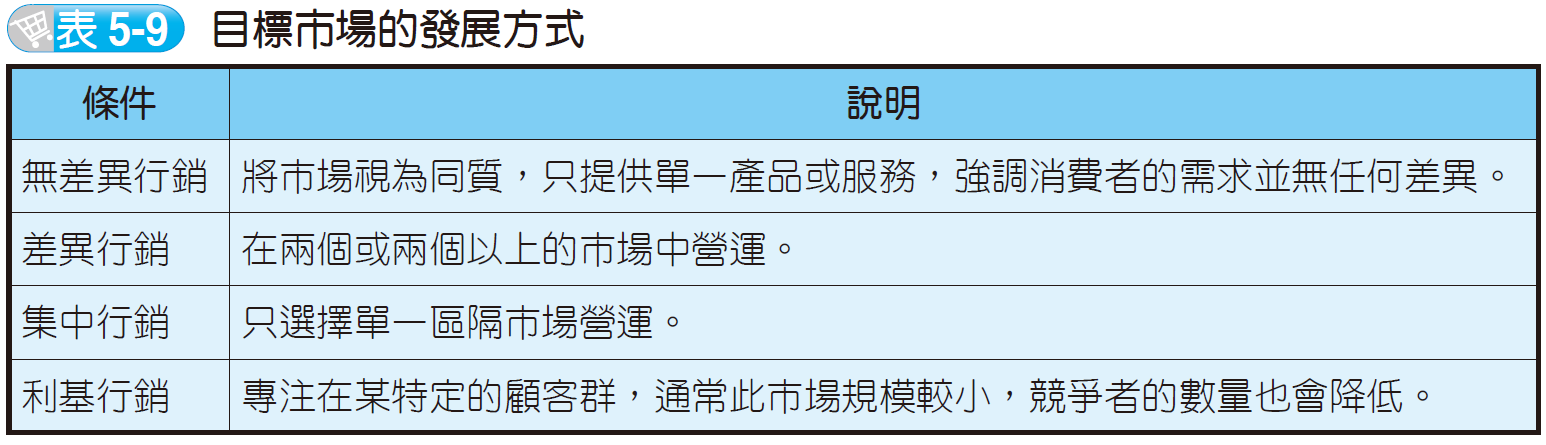 社群行銷的規劃
Copyright © 滄海圖書
27 / 56
第5章 網路行銷的策略
STP 分析
(6/6)
願景
目標
內部環境和外部環境(SWOT分析)
STP分析
行銷組合(4P)
評估與控制
3.產品定位 (Positioning)
選擇定位概念：了解目標市場重視的屬性，要比競爭者給予更多的價值與滿足；
定位方式與特點：利用品牌名稱、口號標語等方式來宣傳產品與服務的特色；
行銷組合呼應
行銷策略的制定
網路行銷的策略
社群行銷的規劃
Copyright © 滄海圖書
28 / 56
第5章 網路行銷的策略
生活上的應用
紅米機的創舉
打著 4.7 吋螢幕、四核心處理器，卻只賣 3,999 元的紅米機，推出後受到消費者的青睞，不但引發智慧型手機市場的低價戰火，在 2014 年 3 月台灣熱銷手機排行榜中，也名列前茅排名第 2。
行銷策略的制定
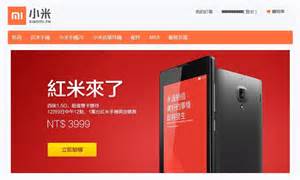 網路行銷的策略
社群行銷的規劃
Copyright © 滄海圖書
29 / 56
第5章 網路行銷的策略
行銷組合 (4P)
產品
Product
銷售地點
(通路)
Place
定價
Price
推廣活動
Promotion
願景
目標
內部環境和外部環境(SWOT分析)
STP分析
行銷組合(4P)
評估與控制
行銷策略的制定
網路行銷的策略
社群行銷的規劃
Copyright © 滄海圖書
30 / 56
第5章 網路行銷的策略
評估與控制階段
願景
目標
內部環境和外部環境(SWOT分析)
STP分析
行銷組合(4P)
評估與控制
依照目標來設立對應的衡量方式——績效指標 (Performance Metrics)，其中最常用的是關鍵績效指標 (Key Performance Indicator, KPI)
行銷策略的制定
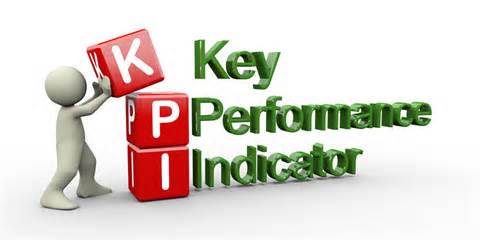 網路行銷的策略
社群行銷的規劃
Copyright © 滄海圖書
31 / 56
第5章 網路行銷的策略
生活上的應用
亞太電信的新股東


基於標下 700 MHz 的 4G 執照，加上近年來轉虧為盈，讓亞太電信於 2014 年宣布和鴻海旗下子公司合併，藉此增加公司的資金，以應付後續推出 4G 系統所要負擔的網路投資、新頻段競標與手機高額補貼等支出，在資本戰中找出發展的空間。
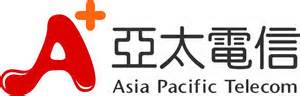 行銷策略的制定
網路行銷的策略
社群行銷的規劃
Copyright © 滄海圖書
32 / 56
第5章 網路行銷的策略
網路的影響
行銷策略的制定
網路行銷的策略
社群行銷的規劃
Copyright © 滄海圖書
33 / 56
第5章 網路行銷的策略
傳統行銷與網路行銷的差異——以行銷程序觀點
行銷策略的制定
網路行銷的策略
社群行銷的規劃
Copyright © 滄海圖書
34 / 56
第5章 網路行銷的策略
生活上的應用
玉山銀行的 QR Code
玉山銀行在 2014 年 5 月推出了 QR Code 信用卡行動支付服務，與中華電信合作，只要在中華電信 QR Code App 利用玉山銀行信用卡付款，就會捐款到伊甸社會福利基金會，同時，在 2014 年 6 月底之前捐款滿 1,000 元，即加贈一杯超商大杯熱拿鐵。
行銷策略的制定
網路行銷的策略
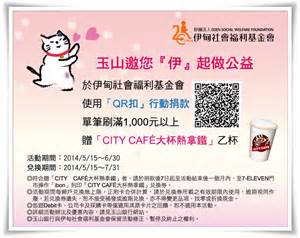 社群行銷的規劃
Copyright © 滄海圖書
35 / 56
第5章 網路行銷的策略
傳統行銷與網路行銷的差異——以行銷實務觀點
(1/3)
行銷策略的制定
網路行銷的策略
社群行銷的規劃
Copyright © 滄海圖書
36 / 56
第5章 網路行銷的策略
傳統行銷與網路行銷的差異——以行銷實務觀點
(2/3)
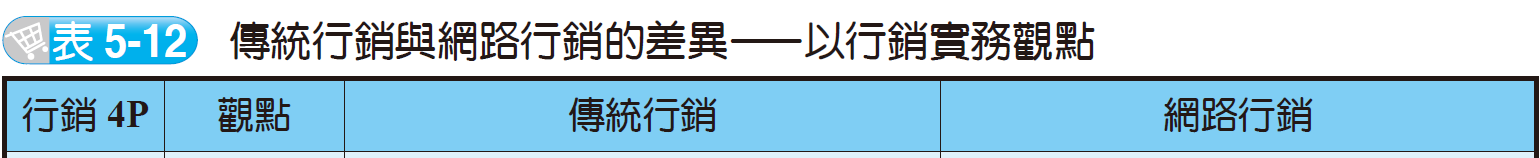 行銷策略的制定
網路行銷的策略
社群行銷的規劃
Copyright © 滄海圖書
37 / 56
第5章 網路行銷的策略
傳統行銷與網路行銷的差異——以行銷實務觀點
(3/3)
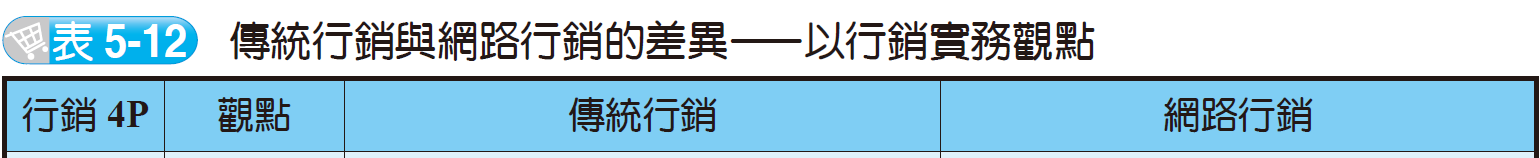 行銷策略的制定
網路行銷的策略
社群行銷的規劃
Copyright © 滄海圖書
38 / 56
第5章 網路行銷的策略
生活上的應用
三星電子的活動




三星電子在 2014 年推出了於活動期間內購買指定機種，就可抽喬治傑生 (GEORG JENSEN FUSION)，同時到指定的三星智慧館，可以和星女郎合照，一起體驗最新智慧型手機，藉此吸引消費者上門。
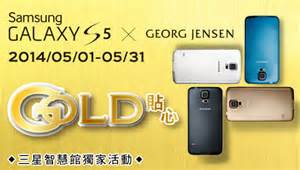 行銷策略的制定
網路行銷的策略
社群行銷的規劃
Copyright © 滄海圖書
39 / 56
第5章 網路行銷的策略
網路行銷的策略規劃
(1/5)
(一) 策略選擇
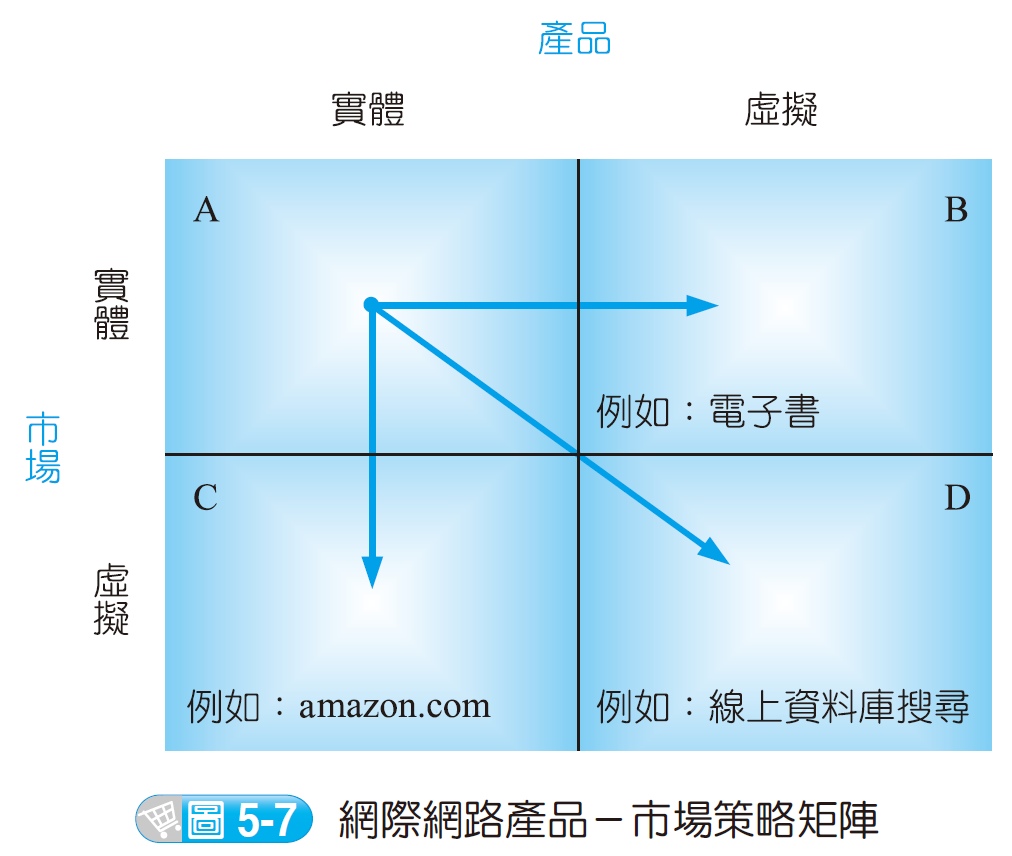 行銷策略的制定
網路行銷的策略
社群行銷的規劃
Copyright © 滄海圖書
40 / 56
第5章 網路行銷的策略
網路行銷的策略規劃
(2/5)
(二) 策略執行
行銷策略的制定
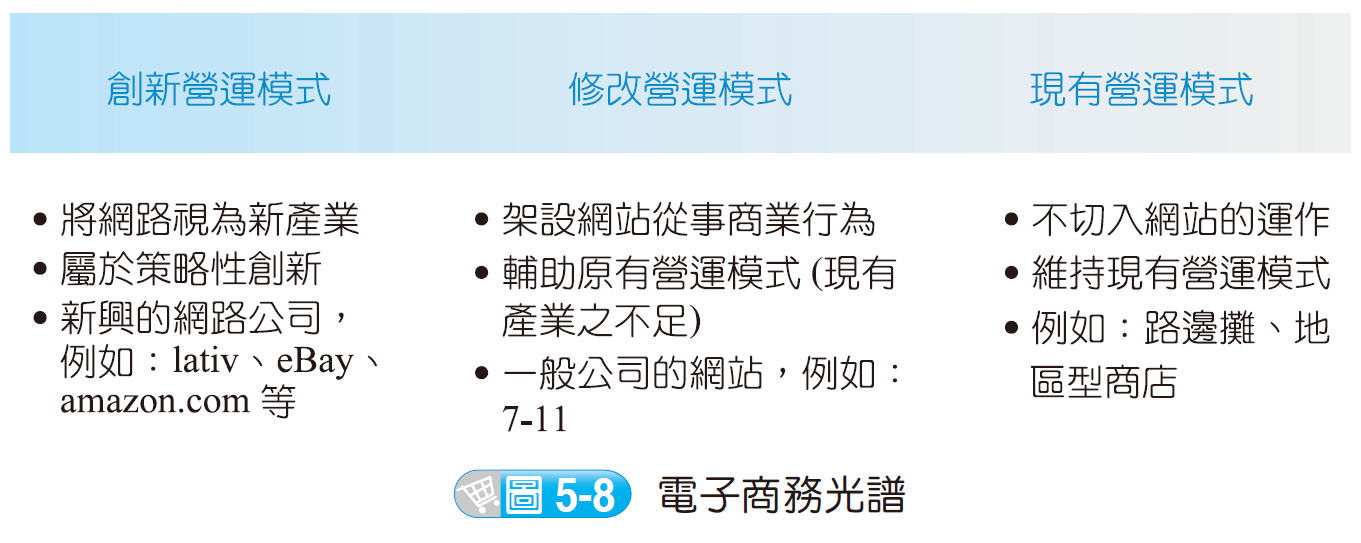 網路行銷的策略
社群行銷的規劃
Copyright © 滄海圖書
41 / 56
第5章 網路行銷的策略
網路行銷的策略規劃
(3/5)
(二) 策略執行
電子商務光譜 (EC Spectrum)
現有營運模式：在此營運模式下，並不切入網路的運作
修改營運模式：此模式下的企業架設網站，是用來提供宣傳、商務等通路，其仍保有原有的經營方法
創新營運模式：這類型的網路行銷是將網路視為新的產業 (以前沒有的)，在營運的作法上是屬於策略性創新 (Strategic Innovation)
行銷策略的制定
網路行銷的策略
社群行銷的規劃
Copyright © 滄海圖書
42 / 56
第5章 網路行銷的策略
網路行銷的策略規劃
(4/5)
(三) 策略評估
行銷策略的制定
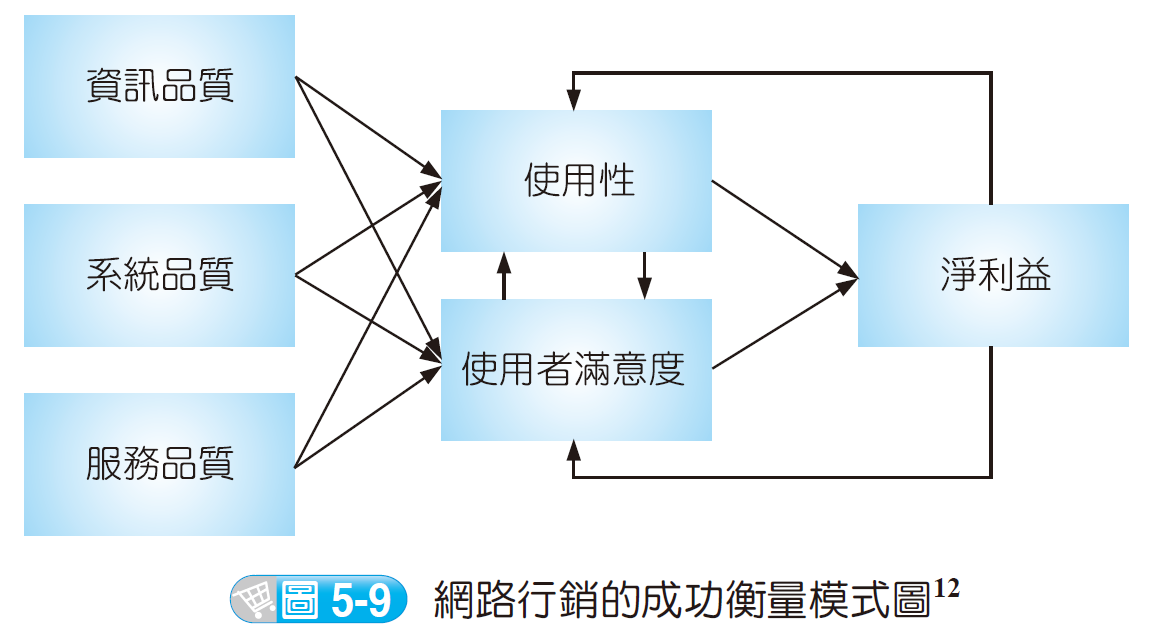 網路行銷的策略
社群行銷的規劃
Copyright © 滄海圖書
43 / 56
第5章 網路行銷的策略
網路行銷的策略規劃
(5/5)
(三) 策略評估
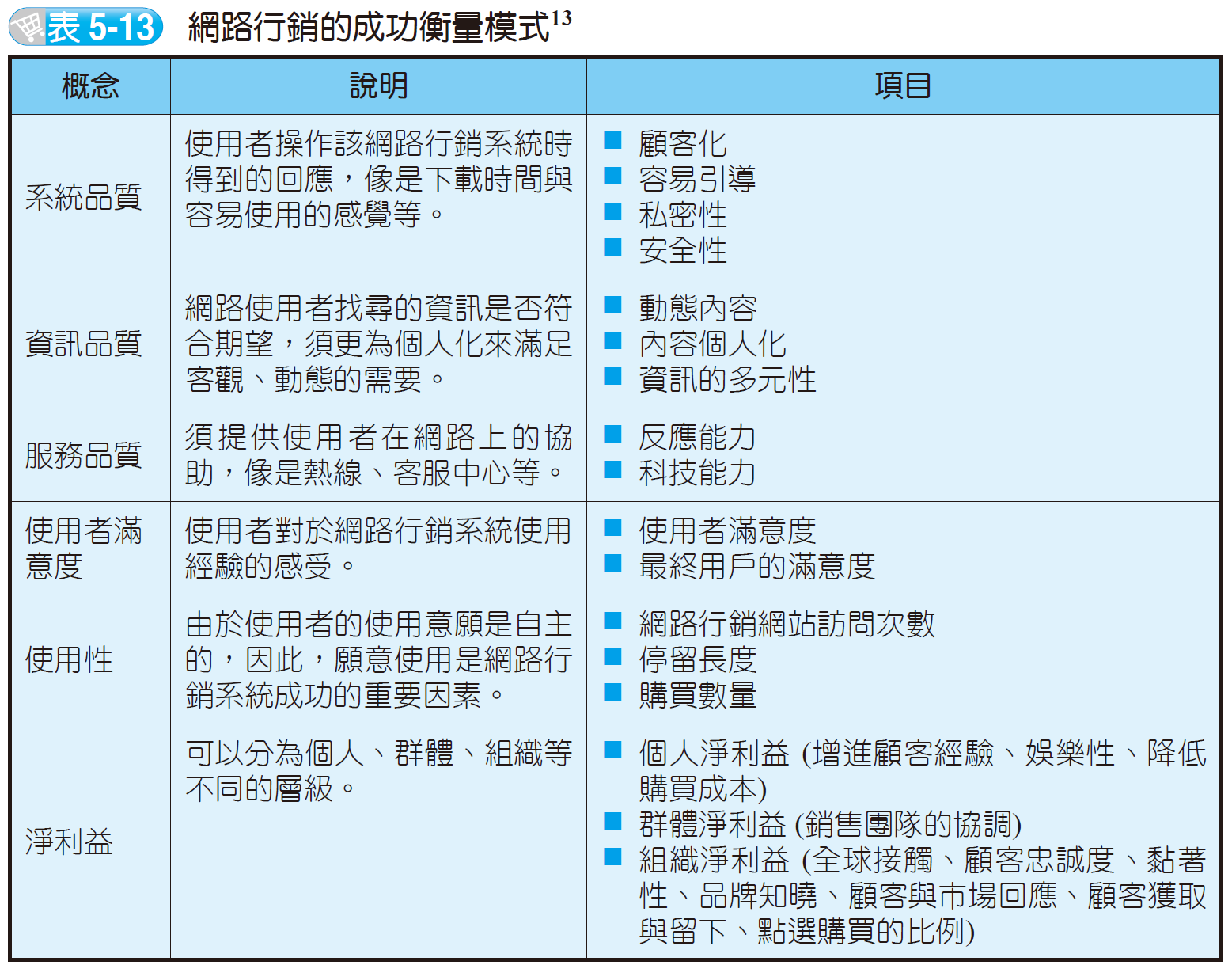 行銷策略的制定
網路行銷的策略
社群行銷的規劃
Copyright © 滄海圖書
44 / 56
第5章 網路行銷的策略
生活上的應用
Qbon 的服務



由時間軸科技成立的Qbon 優惠平台，基於 O2O (Online to Offline) 的概念，提供使用者各個店家的優惠訊息，到 2014 年 5 月為止，已經累計超過 300項的優惠。當使用者經過特定店鋪時，Qbon 就會自動跳出優惠訊息，透過網路與科技的協助，在最適合的時間、提供最適當的服務給適合的人，落實提供適地服務的理想。
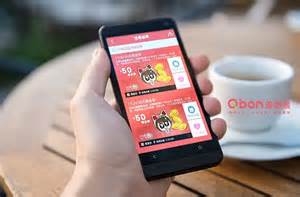 行銷策略的制定
網路行銷的策略
社群行銷的規劃
Copyright © 滄海圖書
45 / 56
第5章 網路行銷的策略
社群行銷的工具
(1/2)
行銷策略的制定
網路行銷的策略
社群行銷的規劃
Copyright © 滄海圖書
46 / 56
第5章 網路行銷的策略
社群行銷的工具
(2/2)
對於消費者來說，網路社群可連結朋友之間的資訊，當有問題時就可彼此分享；對於企業而言，網路社群能帶來協助企業更了解消費者的需求、產品與服務的個人化能力等利益。
進入網路社群的經營，需要注意以下 8C，包括基模 (Context)、內容 (Content)、社群 (Community)、客製化(Customize)、連結 (Connection)、協調 (Coordination)、商務 (Commerce) 和溝通 (Communication)
行銷策略的制定
網路行銷的策略
社群行銷的規劃
Copyright © 滄海圖書
47 / 56
第5章 網路行銷的策略
8C
(1/3)
Copyright © 滄海圖書
48 / 56
第5章 網路行銷的策略
8C
(2/3)
行銷策略的制定
網路行銷的策略
社群行銷的規劃
Copyright © 滄海圖書
49 / 56
第5章 網路行銷的策略
8C
(3/3)
行銷策略的制定
網路行銷的策略
社群行銷的規劃
Copyright © 滄海圖書
50 / 56
第5章 網路行銷的策略
生活上的應用
社群行銷與我

Facebook 現在已經成為網路使用者所不可或缺的網站，無時無刻都要上網關心每個朋友的現況、最新動態等，而自己發生的事情，也要透過照片與文字來跟朋友分享，造成使用者越來越「黏」在facebook 上，使其成為近年來最熱門的網站。
想一想：你能不能一天不用 facebook？
行銷策略的制定
網路行銷的策略
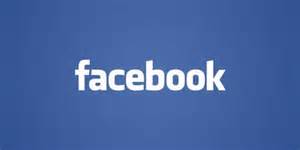 社群行銷的規劃
Copyright © 滄海圖書
51 / 56
第5章 網路行銷的策略
社群行銷的作法
(1/3)
行銷策略的制定
網路行銷的策略
社群行銷的規劃
Copyright © 滄海圖書
52 / 56
第5章 網路行銷的策略
社群行銷的作法
(2/3)
行銷策略的制定
網路行銷的策略
社群行銷的規劃
Copyright © 滄海圖書
53 / 56
第5章 網路行銷的策略
社群行銷的作法
(3/3)
行銷策略的制定
網路行銷的策略
社群行銷的規劃
Copyright © 滄海圖書
54 / 56
第5章 網路行銷的策略
網路行銷案例探討
米粉的威力

思考時間：社群行銷有哪些作法？
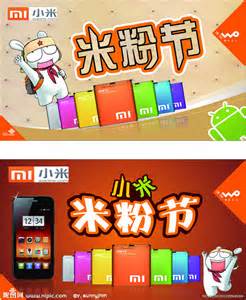 Copyright © 滄海圖書
55 / 56
第5章 網路行銷的策略
Thank You !